2021 Office E/M Coding Changes
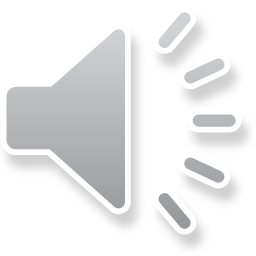 Beginning January 2021
Physicians billing for Medicare patients will no longer have to use documentation of a patient's history or physical exam to determine the appropriate level of E/M coding
The amount of information documented for the history and physical exam now only is as needed for clinical care of that patient as determined by the physician. They will no longer have to use two out of the three elements (history, exam, medical decision making) to determine the level of E/M for billing
Now, physicians can choose from either (1) time OR (2) medical decision making to determine code selection
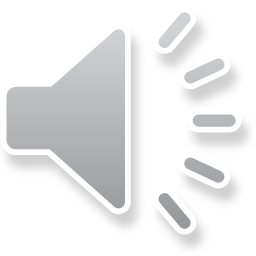 2
Overview of Changes
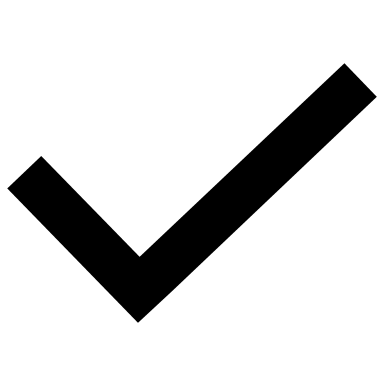 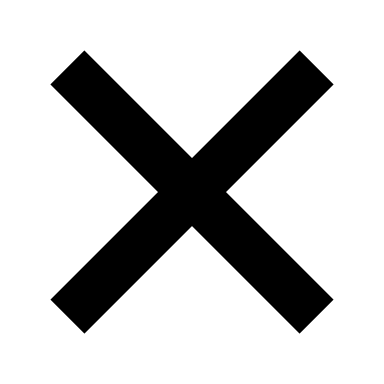 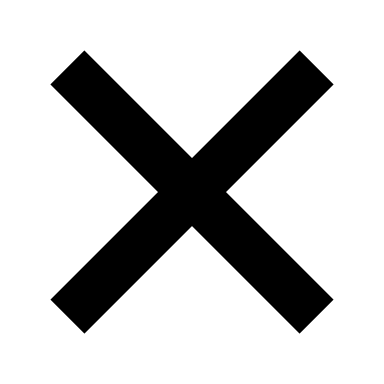 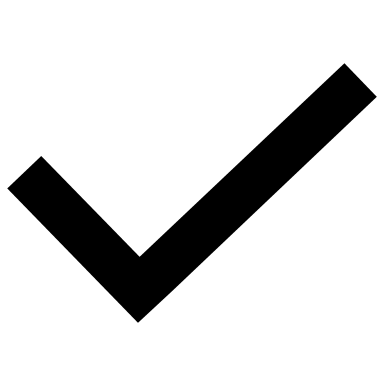 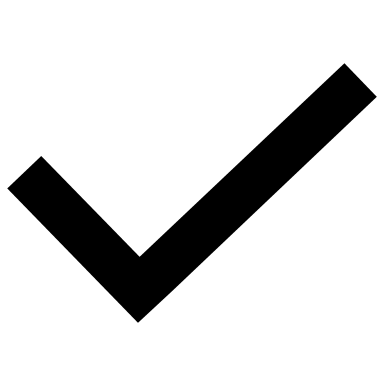 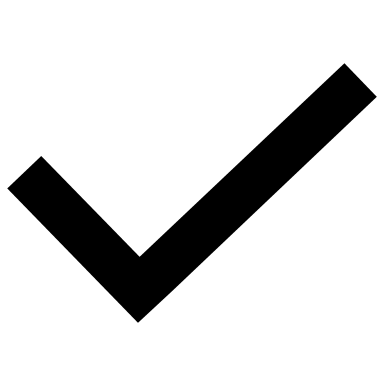 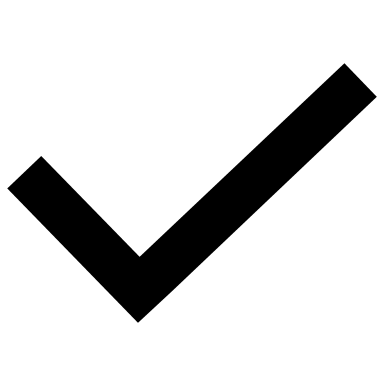 *
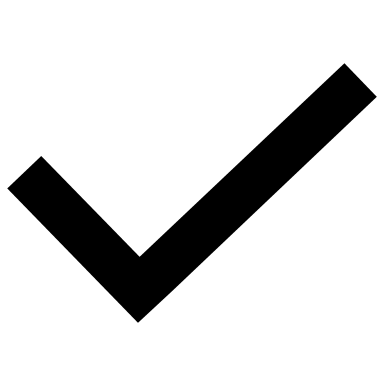 * More than 50% of the total face-to-face time must be spent in counseling and/or coordination of care.
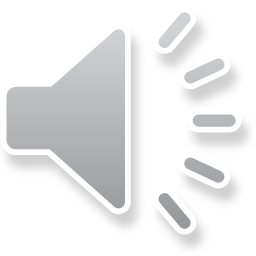 3
Using Time
Total time includes both the total face-to-face and non-face-to-face time spent on the date of the patient encounter by the physicians and other qualified health professionals
The requirement that 50% of the total time be spent providing counseling and/or coordination of care no longer applies beginning in 2021
These activities count toward time, if they are performed on the day of the visit:
preparing to see the patient (reviewing tests, etc.)
obtaining and/or reviewing separately obtained history
performing a medically appropriate examination and/or evaluation
counseling and educating the patient/family/caregiver
ordering medications, tests, or procedures
referring and communicating with other health care professionals (when not separately reported)
documenting clinical information in the electronic or other health record
independently interpreting results (not separately reported) and communicating results to the patient/family/caregiver
coordinating care (not separately reported)
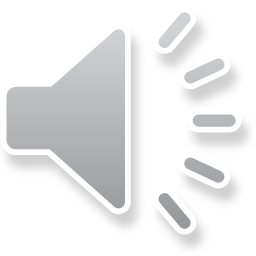 4
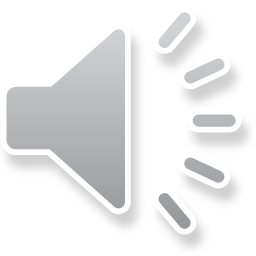 5
© 2020 American Medical Association. All rights reserved
Selecting the Appropriate Level for Office E/M Services
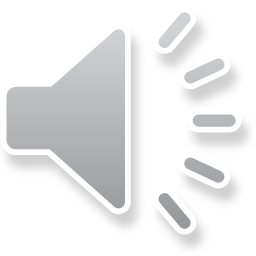 6
Code Selection Based on Medical Decision Making (MDM) or Time
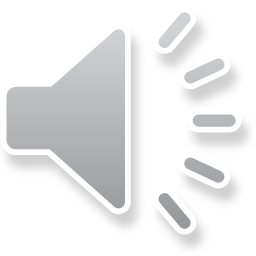 7
CPT is a registered trademark of the American Medical Association. Copyright 2019 American Medical Association. All rights reserved
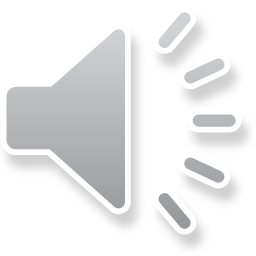 8
CPT is a registered trademark of the American Medical Association. Copyright 2019 American Medical Association. All rights reserved
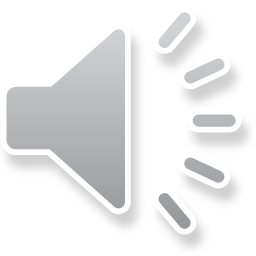 9
CPT is a registered trademark of the American Medical Association. Copyright 2019 American Medical Association. All rights reserved
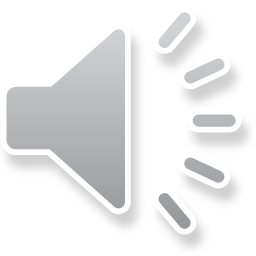 10
CPT is a registered trademark of the American Medical Association. Copyright 2019 American Medical Association. All rights reserved
Billing Based on Time
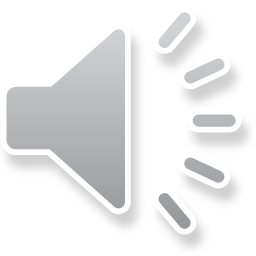 Billing Based on Time – Prolonged Service
G2212
99417
Physicians can now bill a new prolonged services code 99417
Prolonged office or other outpatient E/M service(s) beyond the minimum required time of the primary procedure which has been selected using total time, requiring total time with or without direct patient contact beyond the usual services, on the date of the primary service, each 15 minutes of total time
This can be billed with CPT codes 99205 and 99215 when time is used as the primary basis for code selection
For services 75 minutes or longer for new patients
For services 55 minutes or longer for established patients
Prolonged office or other outpatient E/M service(s) beyond the maximum required time of the primary procedure which has been selected using total time on the date of the primary service; each additional 15 minutes by the physician or qualified healthcare professional, with or without direct patient contact

This can be billed when the maximum time for the level 5 office/outpatient E/M visit is exceeded by at least 15 minutes on the date of service
For services 89 minutes or longer for new patients
For services 69 minutes or longer for established patients
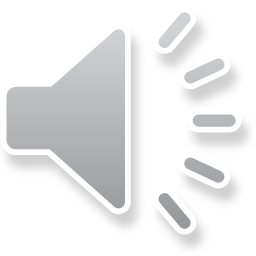 12
Examples of Using Prolonged Service Codes
Code 99417
Code G2212
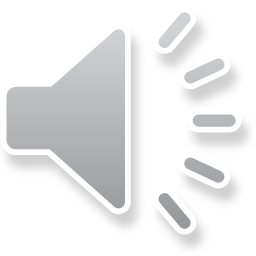 13
Documenting and Billing the Appropriate Level for Office Outpatient Services (Example)
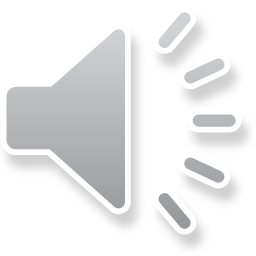 99214 Time-based Note
Narrative created by patient answers to questionnaire and MA/nurse history:
Patient returns for follow-up of HTN and DM.  Doing well, no new complaints.  Taking meds regularly without SE or concerns.  Maintaining low simple-sugar, and low added-salt diet .
-AND/OR-
Physician Documentation: 
PE – unchanged from prior, except for tr ankle edema bilat
Reviewed: Chem 7, HgA1c, and urine microalbumin/creatinine ratio
Assessment – doing well, understands chronic conditions, diet, exercise, meds
Spent additional time discussing how patient would not benefit from switching current healthy diet to a fad diet that was too high in saturated fats, including the additional risk of “yo-yo” weight loss.
Plan – continue current four-drug regimen. F/U for in 3 mo., sooner PRN.
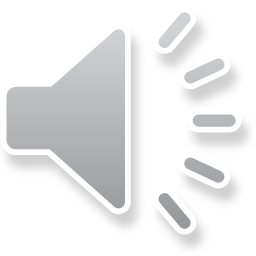 Billing Options for Time-based Note
Option #1: determined by physician attestation:
“I spent 32 minutes, which includes face-to-face time with the patient.” 
Attestation time-based coding determination = 99214

Option #2: determined by EHR meta-data of 32 minutes:
EHR-calculated time-based coding determination = 99214

Option #3: determined by EHR meta-data of 27 minutes and physician attestation 
EHR-calculated time-based coding determination = 99213
“I spent an additional 5 minutes talking with patient’s cardiologist discussing use and dose of beta-blocker” 
EHR-calculated plus physician attestation time-based coding determination = 99214
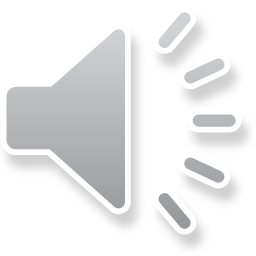 16
99214 MDM-based Note
Narrative created by patient answers to questionnaire and MA/nurse history:
Patient returns for follow-up of HTN and DM.  Doing well, no new complaints.  Taking meds regularly without SE or concerns.  Maintaining low simple-sugar, and low added-salt diet .
-AND/OR-
Physician Documentation: 
PE – unchanged from prior, except for tr ankle edema bilat
Reviewed: Chem 7, HgA1c, and urine microalbumin/creatinine ratio
Assessment – doing well, understands chronic conditions, diet, exercise, meds
Spent additional time discussing how patient would not benefit from switching current healthy diet to a fad diet that was too high in saturated fats, including the additional risk of “yo-yo” weight loss.
Plan – continue current four-drug regimen. F/U for in 3 mo., sooner PRN.
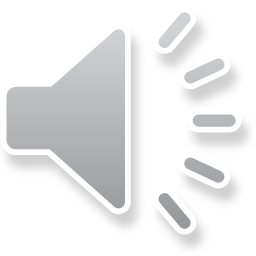 Billing Options for MDM-based Note
This patient fulfills the criteria of a level 4 visit because:
There are 2 stable chronic illnesses being addressed under the domain of number and complexity of problems
Three unique tests are being reviewed under the domain of amount and/or complexity of data being  reviewed, and
Prescription drug management is utilized and discussed in the “Assessment” under the domain of risk of complications and/or morbidity of management
Fulfilling any two of these three domains would have satisfied a level 4 visit.  This patient happened to have all three domains.
MDM-based coding determination = 99214
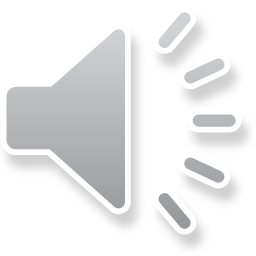 18
Valuation Changes Beginning in 2021
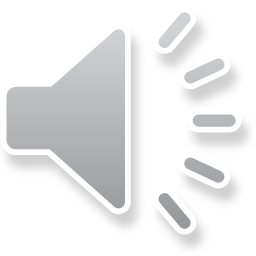 19
Thank you for your attention!
For more coding resources, visit ACP's coding page
or email us at policy-regs@acponline.org
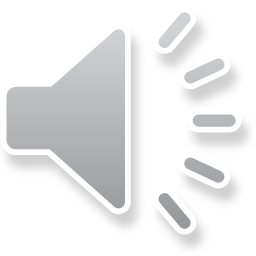 20